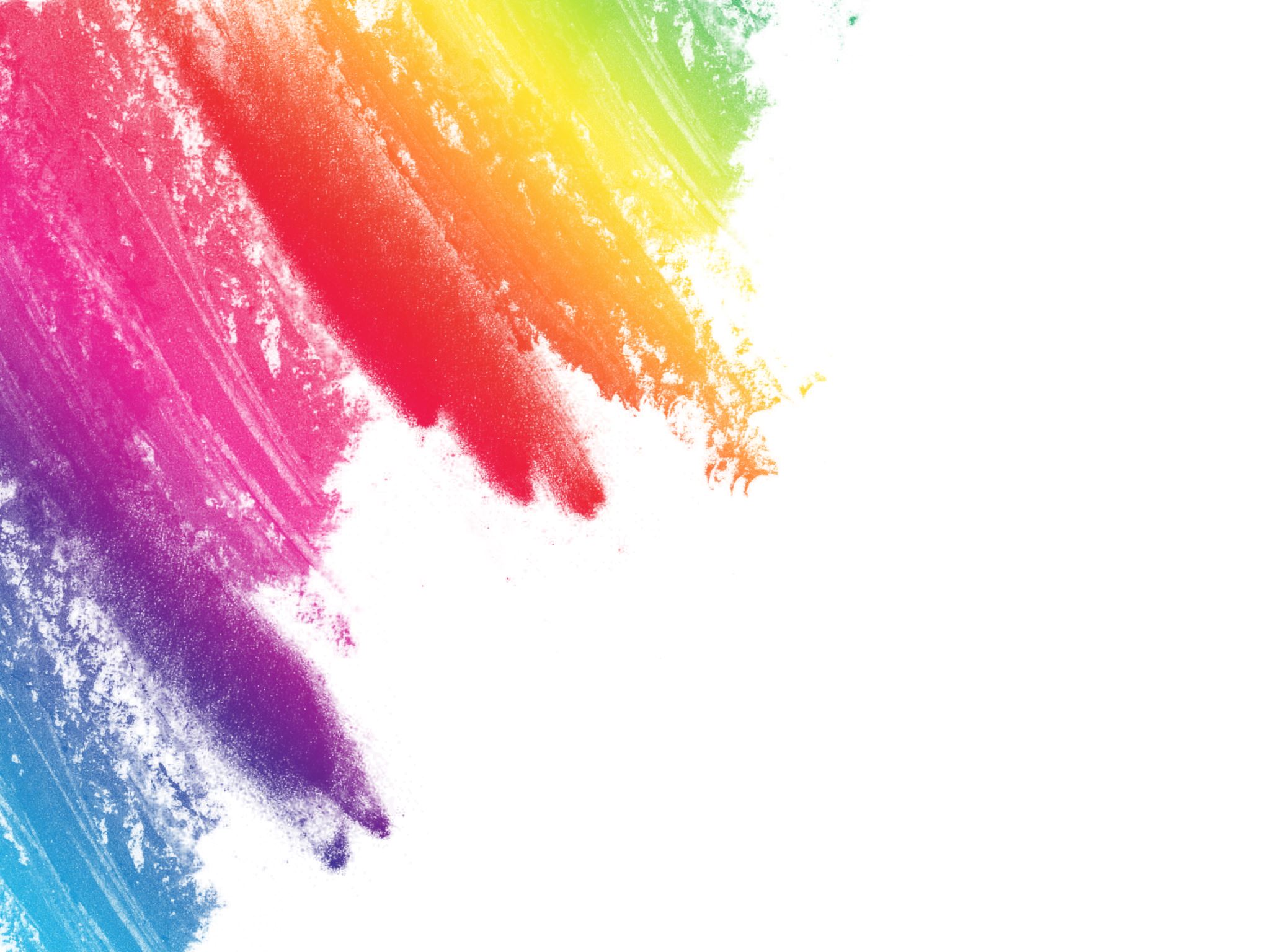 Access Program
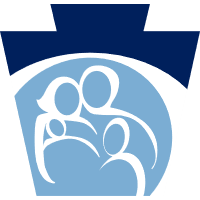 Did you know if your child has an IEP or 504, he/she may be eligible for state Medical Assistance (MA)?  Even if you already have medical insurance, this will become their secondary insurance and cover copays and many medical expenses.  For more information, call Jackie Shanahan, our Access Coordinator, at 610-461-6700 ext. 1282 or email at Jacqueline.Shanahan@interborosd.org.
What is the Access Program?
The Access Program allows our district to submit information to the Department of Human Services so that we receive reimbursement for medically-related services your child receives in school.
What are those medically-related services? Speech, Occupational Therapy, Physical Therapy, Nursing, Social Work/Counseling, Psychology and Transportation.
How Can You Help?
The reimbursement we receive from Medical Assistance goes right back into the Special Education Department here at Interboro.  It allows us to purchase much needed equipment, materials and to hire needed personnel  
In order to receive these funds, we need a signed parental consent that you will be asked to sign at your child’s IEP or 504 meeting.  Please be sure to sign it so that we can continue to provide quality Special Education services to your child
Don’t worry, if you choose not to sign the Parental Consent, your child will still receive the same quality education and services as always
How Do I Apply?
The link to apply for state Medical Assistance is:
https://www.dhs.pa.gov/Services/Assistance/Pages/Medical-Assistance.aspx
If you prefer a paper application, there is an option on that page to print the application or call/email us to mail one to you 610-461-6700 ext. 1282, Jacqueline.Shanahan@interborosd.org 
You can mail or take the completed application to:
DPW Headquarters
Medical Access Intake
701 Crosby Street
Chester, PA 19013
For further assistance with the application, the state helpline is 877-395-8930